ΣΥΝΤΟΜΗ ΝΕΥΡΟΦΥΣΙΟΛΟΓΙΑ
ΚΝΣ
ΠΝΣ
ΠΝΣ
ΑΠΑΝΤΗΣΗ
ΠΛΗΡΟΦΟΡΙΑ
ΕΠΕΞΕΡΓΑΣΙΑ
Επεξεργασία
Ανάλυση σύγκριση μνήμη επιθυμητό αποτέλεσμα
Αντίληψη
Μη συνειδητή
συνειδητή
ΚΝΣ
Σπλαγχνο
αισθητικοτητα
ΝΜΑ
Αισθητικές 
οδοί
Κινητικές
 οδοί
υποδοχείς
ΜΥΣ
ΛΜΙ, ΑΔΕΝΕΣ,
ΜΥΟΚΑΡΔΙΟ
Σωματική αισθητικότητα
Γενική (επιπολής, εν τω βάθει)
ειδική
Εντολή για απάντηση
απόφαση
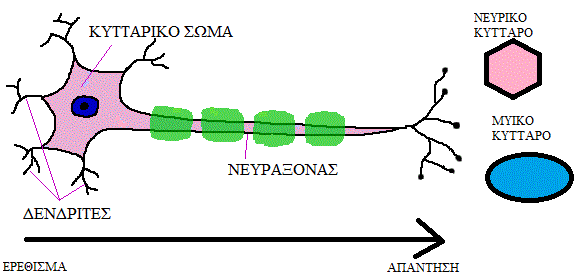 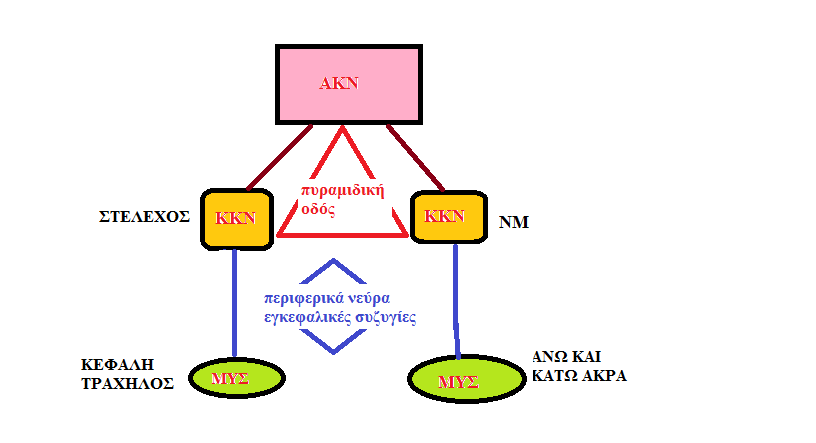 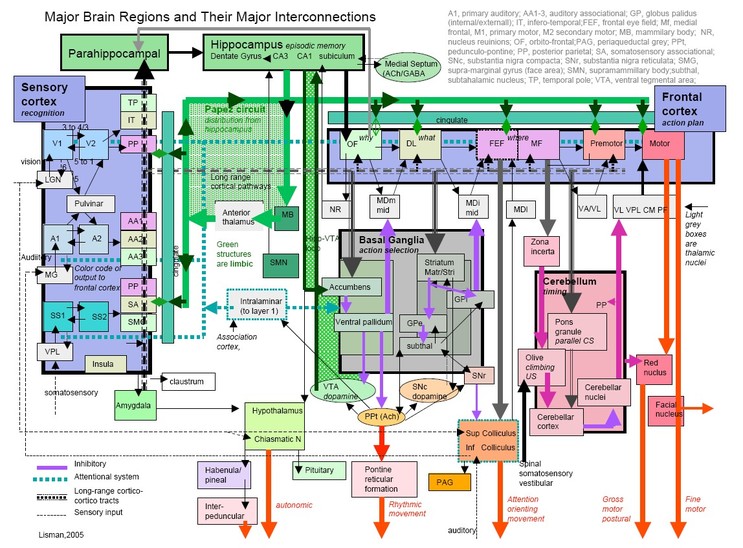 ΑΝΙΟΝΤΑ ΔΕΜΑΤΙΑ
ΝΩΤΙΑΙΟΘΑΛΑΜΙΚΑ
ΟΠΙΣΘΙΕΣ ΔΕΣΜΕΣ
ΝΩΤΙΑΙΟΠΑΡΕΓΚΕΦΑΛΙΔΙΚΑ
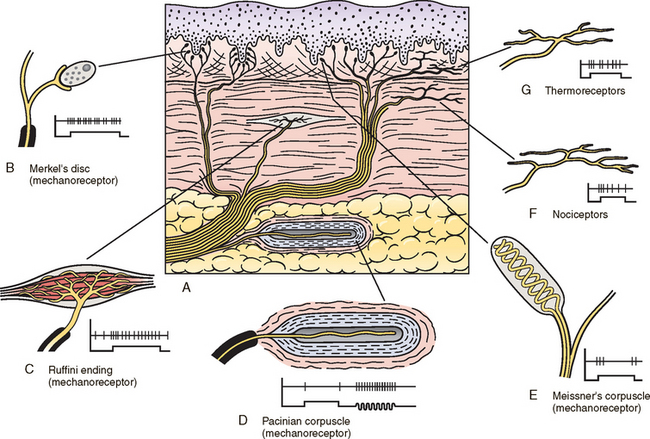 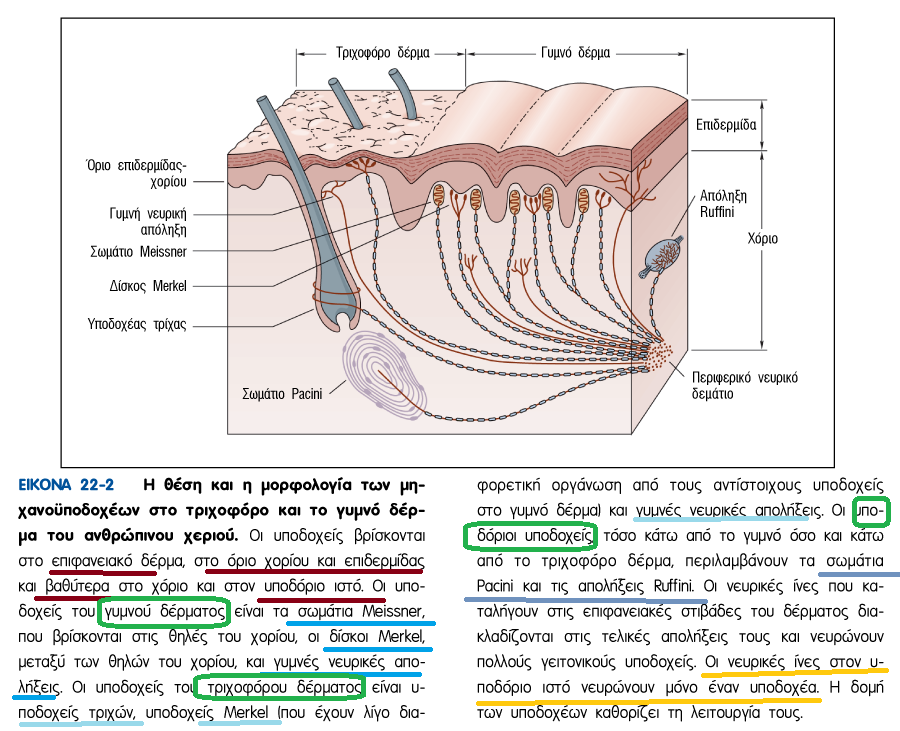 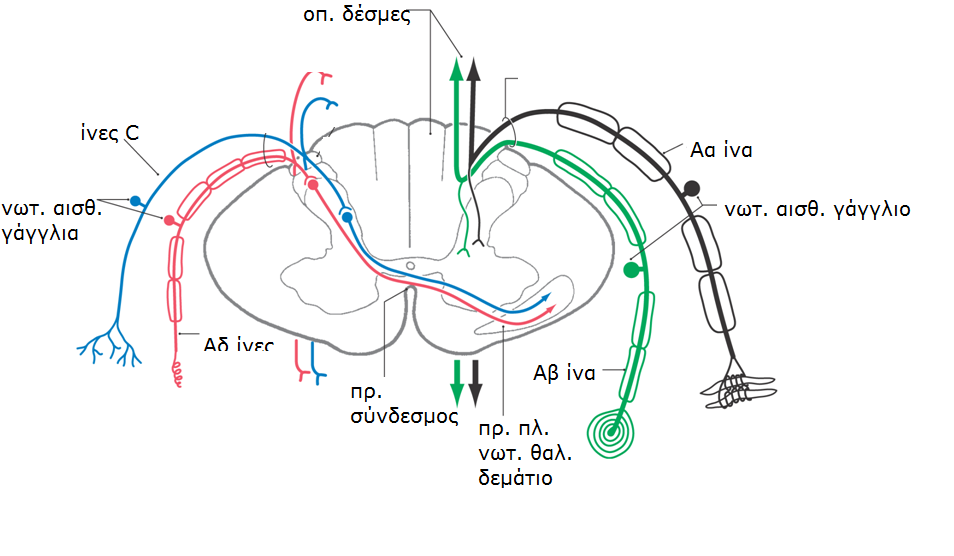 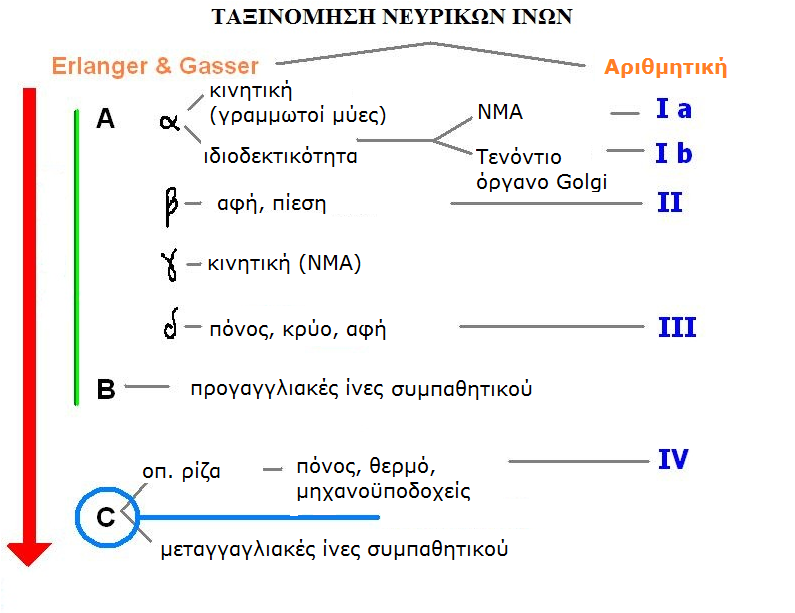 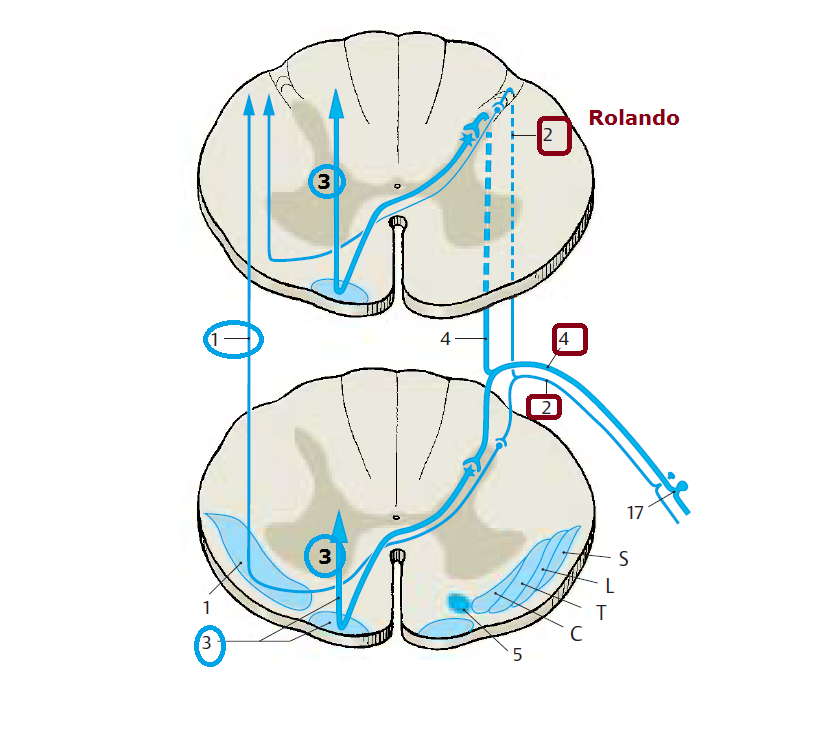 ΔΕΜΑΤΙΑ ΠΡ.ΠΛ.ΔΕΣΜΗΣ
Πλ. Νωτ.θαλ. Δεμάτιο
Λεπτές εμμύελες ίνες-ζελατινώδη ουσία-
	χιάζονται-πλ.νωτ.θαλ. Δεμάτιο
3. Πρόσθιο νωτ.θαλ. Δεμ.
4. Εμμύελες ίνες – χιάζονται-πρ. νωτ. θαλ δεμάτιο
5. Νωτ. Τετραδ. δεμάτιο
ΠΑΡΕΓΚΕΦΑΛΙΔΙΚΑ ΔΕΜΑΤΙΑ ΠΛΑΓΙΩΝ ΔΕΣΜΩΝ
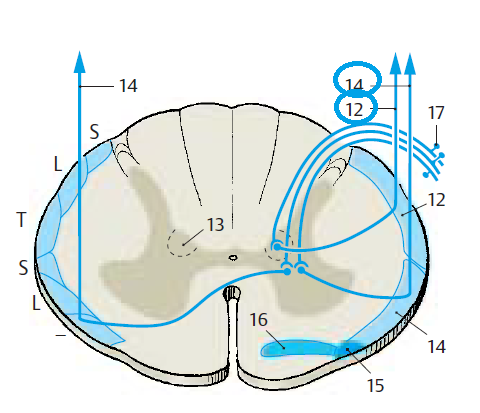 12. οπ. Νωτ. Παρ. δ
14. πρ. νωτ. Παρ.δ.
15. Νωτ. Ελαϊκό δ.
16. Νωτιαίοαιθουσαίο δ.
13. π. Clarke
17. γάγγλιο
12. Οπίσθιο νωτ. Παρ. δ.: ιδιοδεκτικότητα από αρθρώσεις, τένοντες και μυϊκές ατράκτους
14. Πρόσθιο νωτ. Παρ. δ.: ιδιοδεκτικότητα και εξωδέκτριες ώσεις
15, 16.: ιδιοδέκτριες ώσεις αυχένα
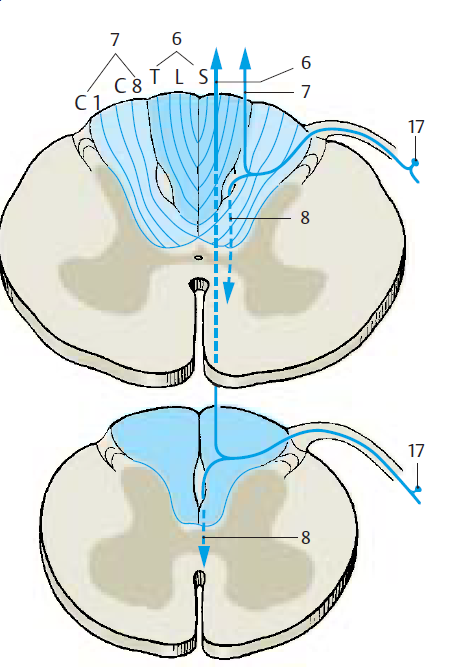 ΟΠΙΣΘΙΕΣ ΔΕΣΜΕΣ
6. Ισχνό δεμάτιο Goll (κάτω μέρος)
7. Σφηνοειδές δεμάτιο Burdach
Παχιές εμμύελες ίνες ανέρχονται 
χωρίς σύναψη έως τους αντίστοιχους 
πυρήνες προμήκη.
Πληροφορίες επικριτικής αισθητικότητας
(εξωδέκτρια: εντόπιση και ποιότητα 
αισθητικής πληροφορίας) και
 ιδιοδεκτικότητα:θέση μελών στο χώρο.
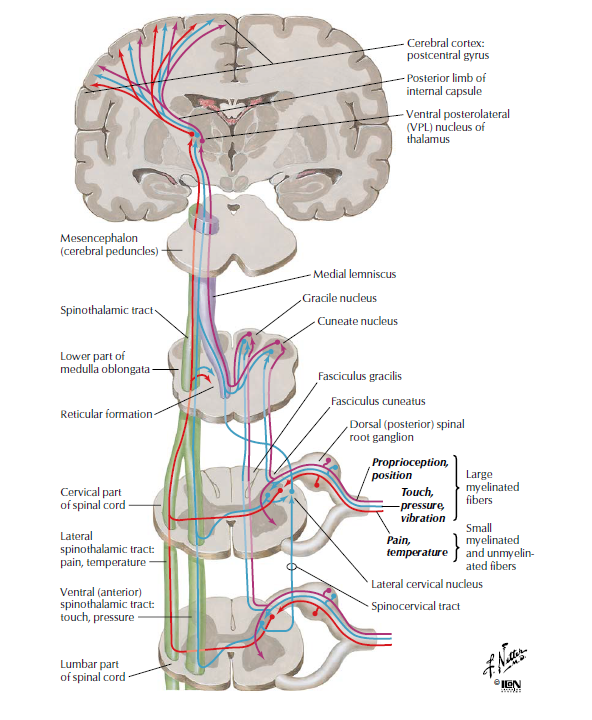 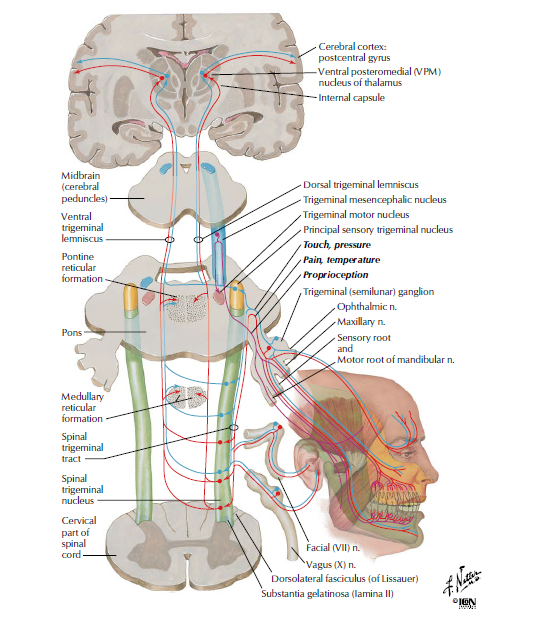 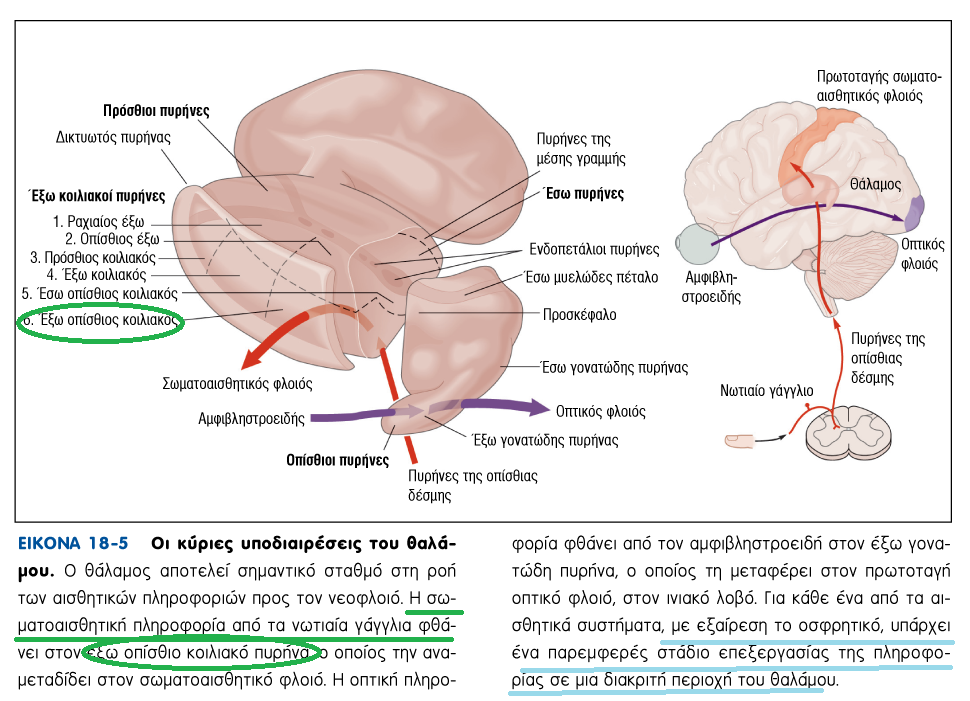 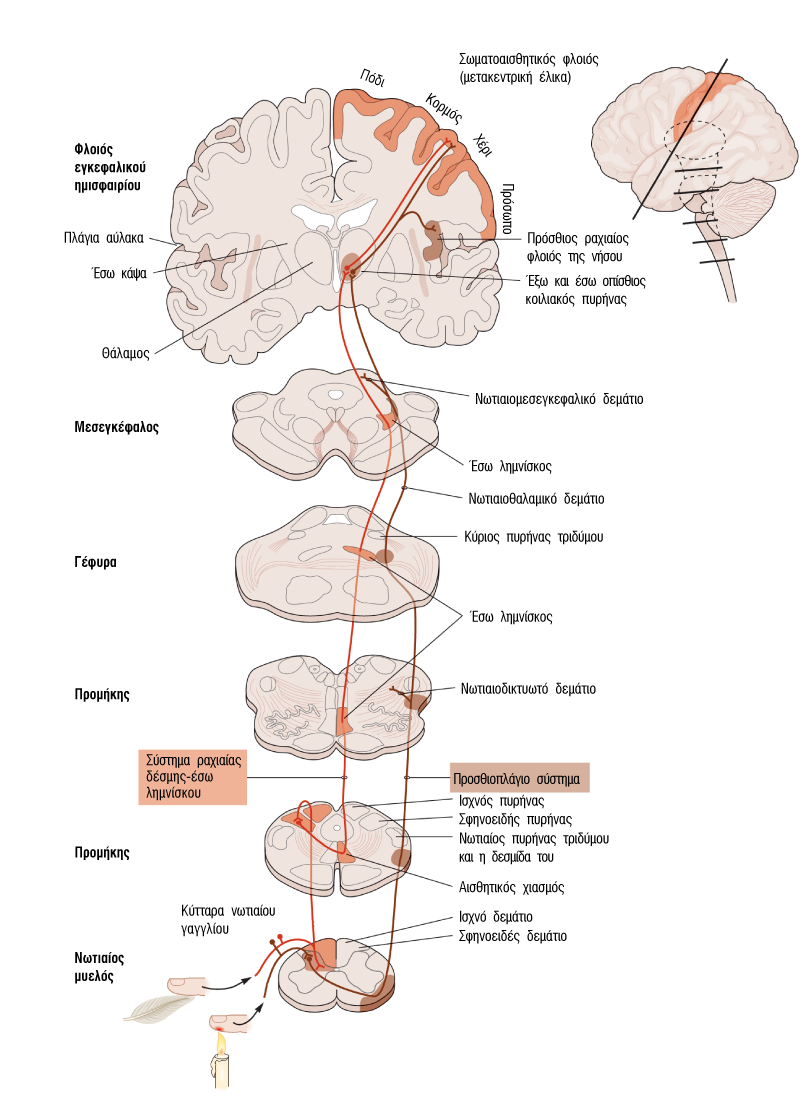 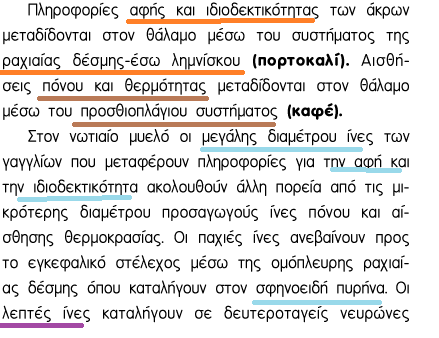 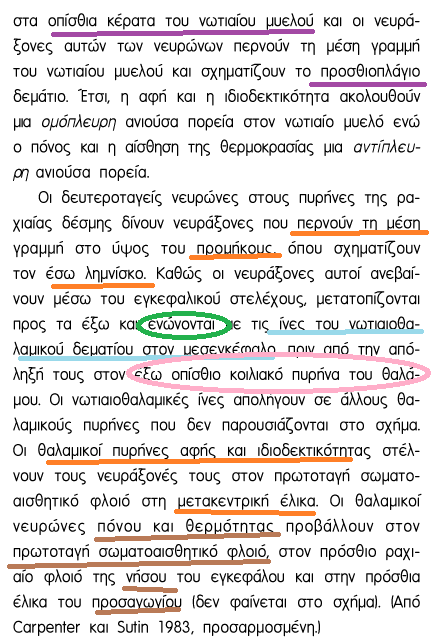 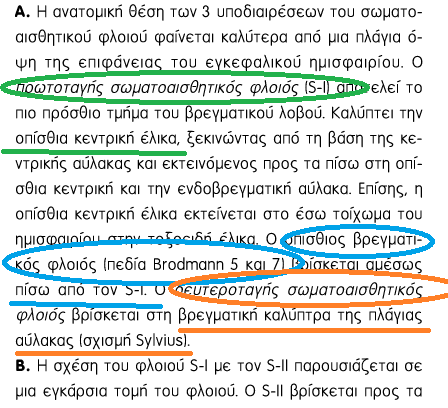 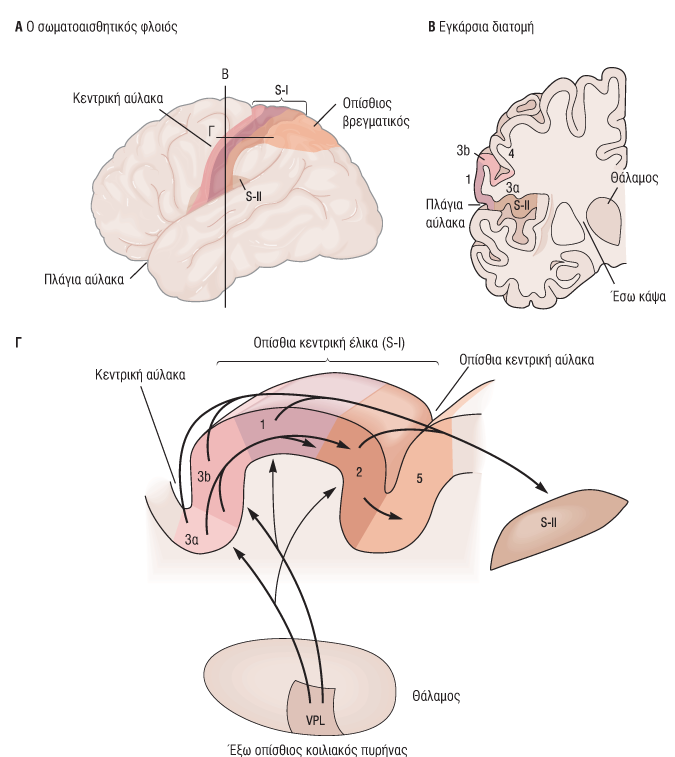 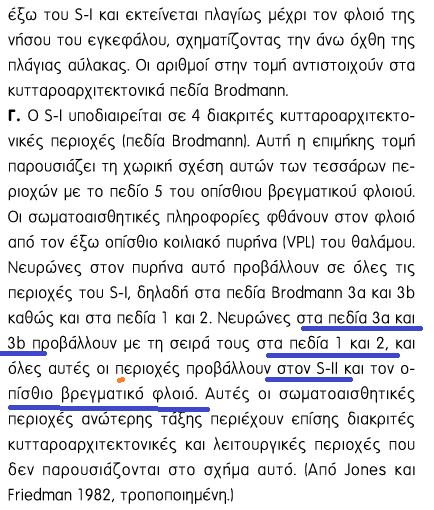 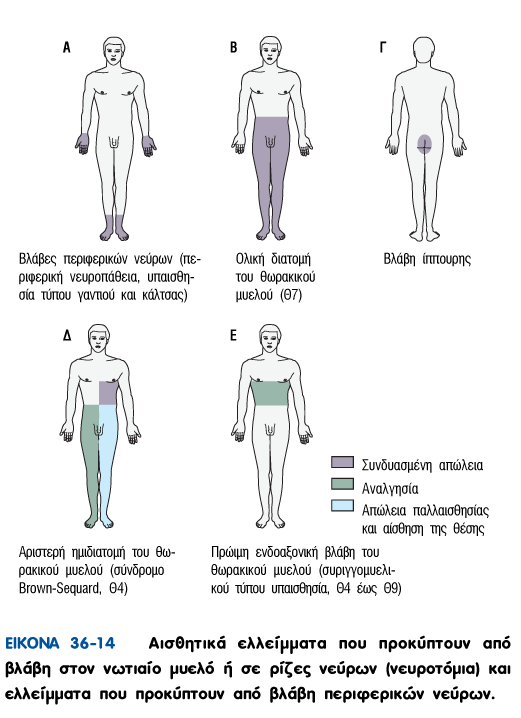 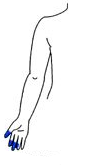 Νεύρο
(Μέσο)
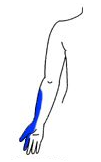 Ρίζα 
(Α6)
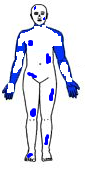 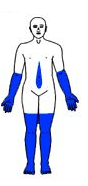 πολυνευροπάθεια
Πολλαπλή μονονευρίτιδα
Απώλεια όλων των ειδών αισθητικότητας
κάτωθεν επιπέδου βλάβης
Απώλεια εν τω βάθει αισθητικότητας
κάτωθεν επιπέδου βλάβης
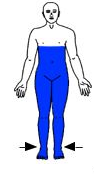 Πλήρης εγκάρσια διατομή ΝΜ
Βλάβη οπισθίων δεσμών
Απώλεια επιπολής ΔΕ, εν τω βάθει ΑΡ
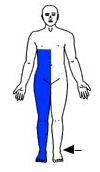 Ημιεγκάρσια διατομή ΝΜ ΑΡ
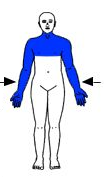 Απώλεια επιπολής αισθητικότητας 
στο επίπεδο βλάβης
Συριγγομυελία
Απώλεια επιπολής αισθητικότητας προσώπου ΔΕ, ημισώματος ΑΡ
Βλάβη στον προμήκη ή κατώτερη γέφυρα ΔΕ
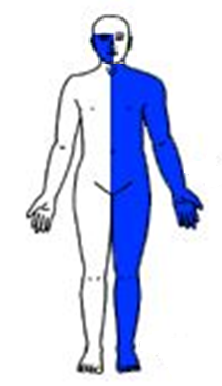 Απώλεια επιπολής αισθητικότητας προσώπου 
και ημισώματος ΑΡ
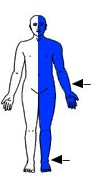 Βλάβη στην ανώτερη γέφυρα
Απώλεια όλων των ειδών
αισθητικότητας προσώπου
και ημισώματος ΑΡ
Βλάβη στο μ. εγκέφαλο ΔΕ
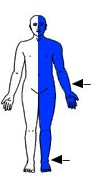 Πλήρης αντίπλευρη υπαισθησία
 + υπερπάθεια 
+ αυτόματα άλγη
Θάλαμος
Πλήρης αντίπλευρη υπαισθησία
Έσω κάψα
Διαταραχή επικριτικής αφής 
(λιγότερο η επιπολής), 
θέσης μελών στο χώρο,
στερεογνωσίας
Αισθητικός φλοιός
ΔΕ αισθητική απόσβεση
ΑΡ αισθητική αμέλεια
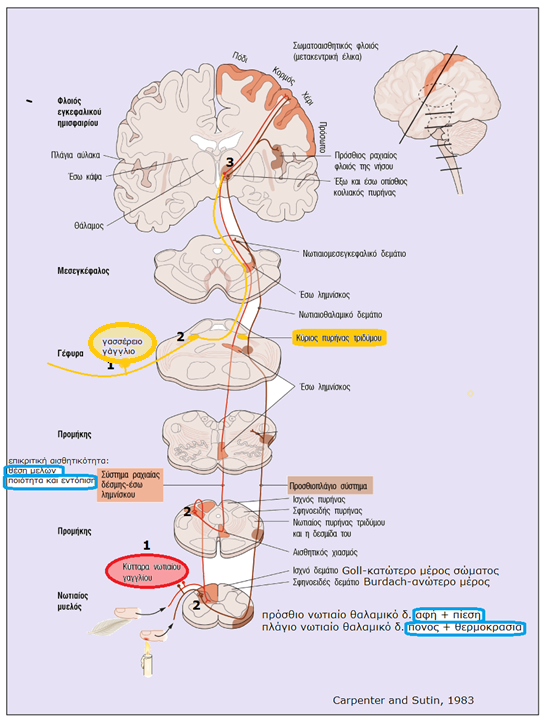 1ος και 3ος νευρώνας 
είναι κοινοί.
(νωτιαίο αισθητικό γάγγλιο 
(γασσέρειο)-θάλαμος).
Ο 2ος νευρώνας βρίσκεται 
σε άλλο ύψος.
Ο χιασμός αφορά 
στις ίνες 2ου νευρώνα και για αυτό 
το ύψος διχασμού διαφέρει.
Τα δεμάτια συμπλησιάζουν 
στο μ. εγκέφαλο
ΚΑΤΙΟΝΤΑ ΔΕΜΑΤΙΑ
ΠΥΡΑΜΙΔΙΚΑ
ΕΞΩΠΥΡΑΜΙΔΙΚΑ
ΦΛΟΙΟΣ
Ελέγχει οργάνωση σύνθετων κινητικών δράσεων και εκτέλεσης λεπτών κινήσεων με ακρίβεια.
Άμεσα 	κινητικούς και διάμεσους νευρώνες
Έμμεσα 	  πυρήνες στελέχους (κατιόντα δεμάτια)
Φλοιοπρομηκικές ίνες	κινητικοί πυρήνες στελέχους 	μυς προσώπου
Φλοιονωτιαίες ίνες	 κινητικοί πυρήνες ΝΜ		μυς κορμού και άκρων
Φλοιονωτιαίο δεμάτιο
Το μεγαλύτερο κατιόν δεμάτιο.
1 εκ. ίνες
50% από π. 4 κατά Brodmann (1ταγής κινητικός φλοιός)
30% από π.6 κατά Brodmann (προκινητική περιοχή)
20% από π. 3,2,1 κατά Brodmann (σωματοαισθητικός φλοιός)
Φλοιονωτιαίο δεμάτιο
Οι ίνες κατέρχονται δια μέσω της έσω κάψας, κοιλιακά στο μέσο εγκέφαλο, χωρίζονται σε δεσμίδες ανάμεσα στους πυρήνες γέφυρας και ανασυγκροτούνται στον προμήκη. Στην ένωση προμήκη-ΝΜ χιάζονται κατά τα ¾. 
	Οι χιασμένες ίνες (π.4, λιγότερο π. 6,1,2,3) (πλάγιο φλοιονωτιαίο δεμάτιο) προβάλλουν στο έξω ραχιαίο τμήμα πυρήνων ΝΜ. Δίνουν ίνες και στον ερυθρό πυρήνα (π. 6). - Άμεση σύνδεση με α κινητικούς νευρώνες (μυς δαχτύλων, προσώπου, γλώσσας-λεπτές ανεξάρτητες κινήσεις)

	Οι αχίαστες ίνες (π. 6, λιγότερο π. 4) (κοιλιακό φλοιονωτιαίο δεμάτιο) προβάλλουν αμφοτερόπλευρα στο έσω-κοιλιακό σύστημα πυρήνων ΝΜ (αξονικοί εγγύς μυς). Συμβάλλουν στις έσω οδούς στελέχους (Αιθουσονωτιαίο, Δικτυονωτιαίο και Τετραδυμονωτιαίο δεμάτιο).
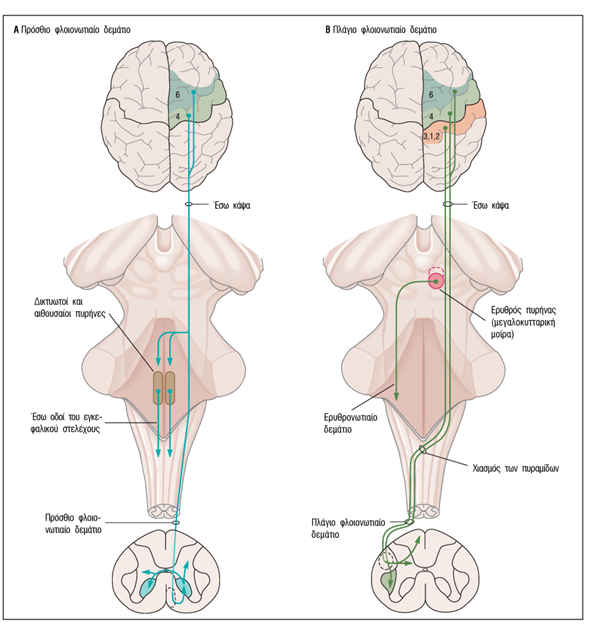 Principles of Neural Sciences
Kandel Schwartz Jessel
Principles of Neural Sciences
Kandel Schwartz Jessel
ΦΛΟΙΟΝΩΤΙΑΙΑ ΔΕΜΑΤΙΑ
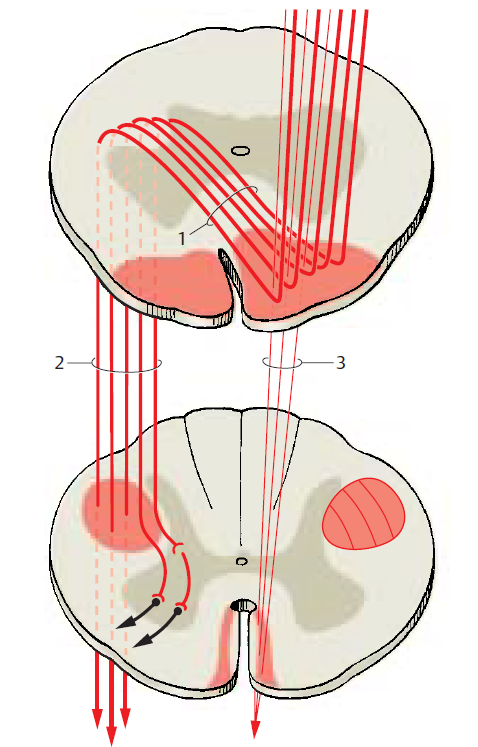 Χιασμός πυραμίδων
Πλάγιο φλοινωτιαίο δεμάτιο
Πρόσθιο φλιονωτιαίο δεμάτιο
50% για ΑΜΣΣ
25% ΟΜΣΣ
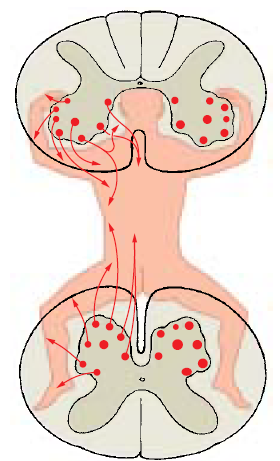 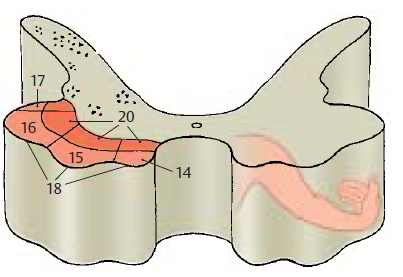 14. Μυς λαιμού, ράχης, μεσοπλεύριοι, κοιλιακοί (ΕΣΩ)
15. Μυς ώμου-βραχίονα (ΠΡ. ΕΞΩ)
16. Μυς πήχυ-άκρας χείρας (ΟΠ. ΕΞΩ)
17. Μικροί μυς δαχτύλων (ΟΠ.ΟΠ. ΕΞΩ)

18. Εκτείνοντες μυς
20. Καμπτήρες μυς
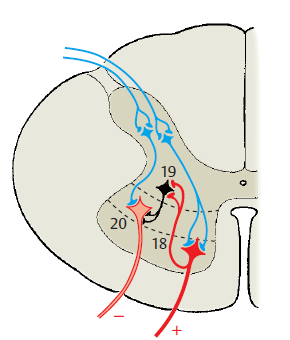 18. Εκτείνοντες μυς
20. Καμπτήρες μυς

19. Ανασταλτικό κ. Renshaw
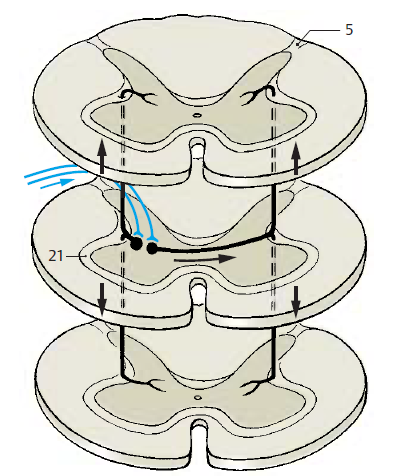 Ίδια δεμάτια: συνδέουν διαστήματα ύψους 1-2 ριζών
Μακρές ίνες (Α-Ο μοίρα) συντονισμένη
 κίνηση άκρων κατά τη βάδιση
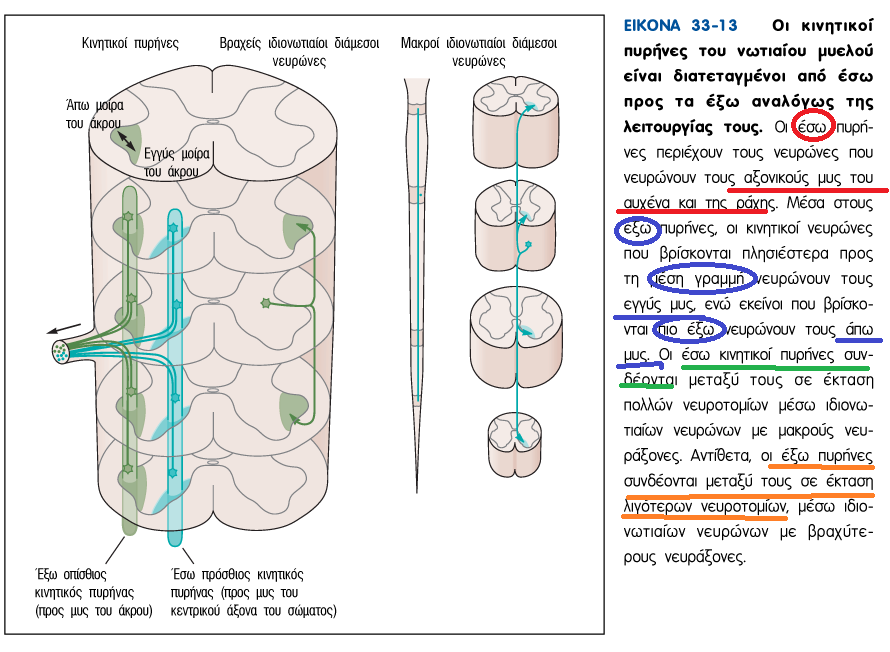 ΕΞΩΠΥΡΑΜΙΔΙΚΑ ΔΕΜΑΤΙΑ
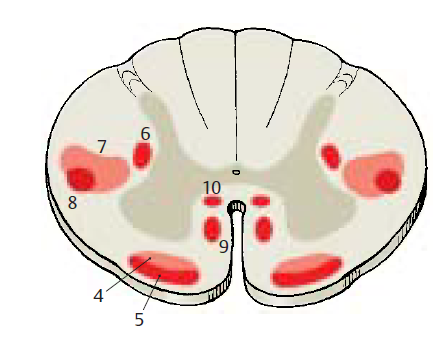 4. Αιθουσονωτιαίο δ.
5. πρ. και πλ. Δικτυονωτιαίο δ. (από γέφυρα)
6. πλ. Δικτυονωτ. Δ. (από προμήκη)
7. Καλυπτρονωτιαίο δ. (από μ.εγκ.)
8. Ερυθρονωτιαίο δ. 
9. Τετραδυμονωτιαίο δ.
10. Έσω επιμήκης δεσμίδα
ΣΠΛΑΓΧΝΙΚΑ ΔΕΜΑΤΙΑ
11. Παραεπενδυματικό: 
     Ανιούσες και κατιούσες 
    από και προς υποθάλαμο 
(ούρηση, αφόδευση, γενετήσια λειτουργία)
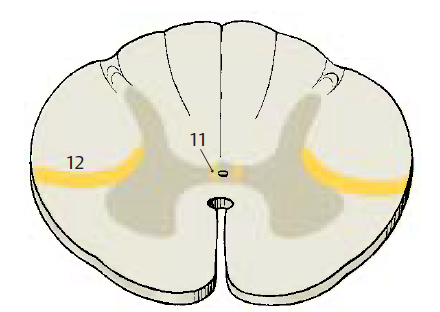 12. Δεμάτιο Foerster. 
Κατιούσα οδός για αγγειοσυστολή και έκκριση ιδρώτα
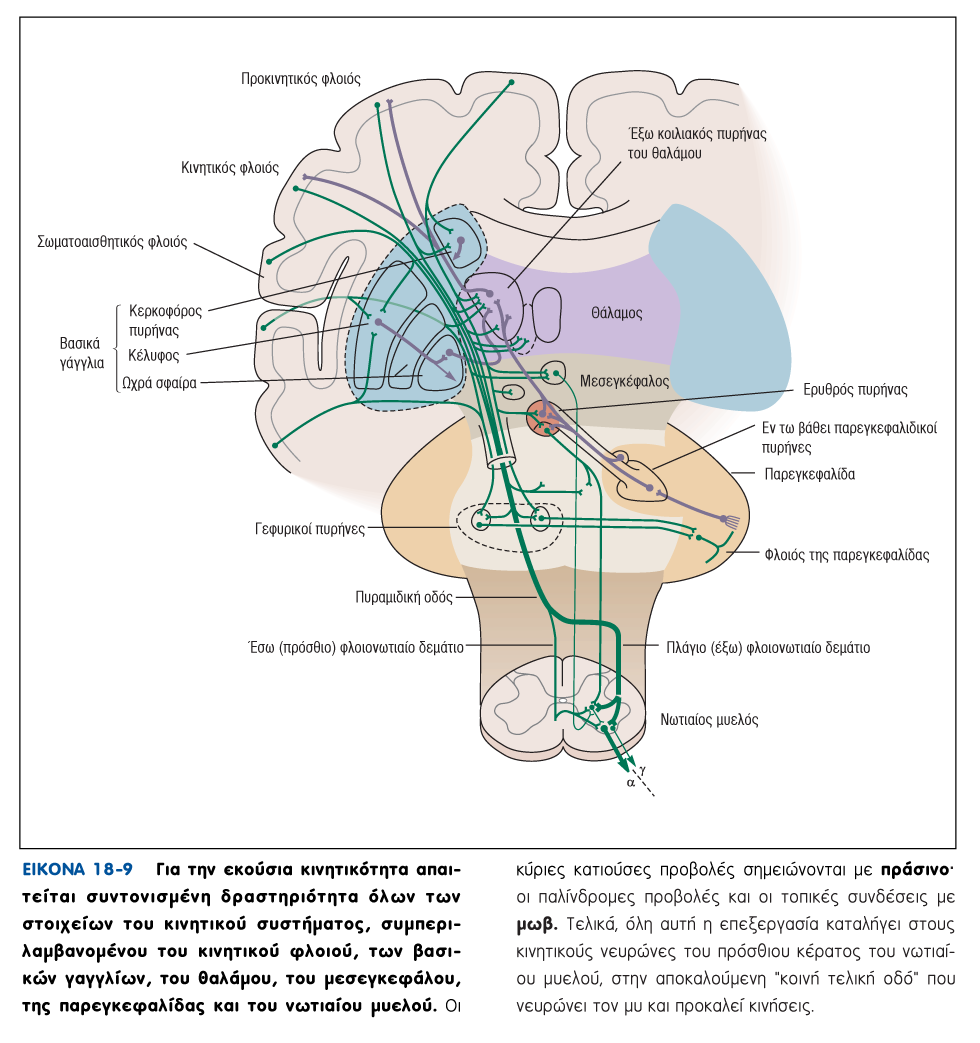 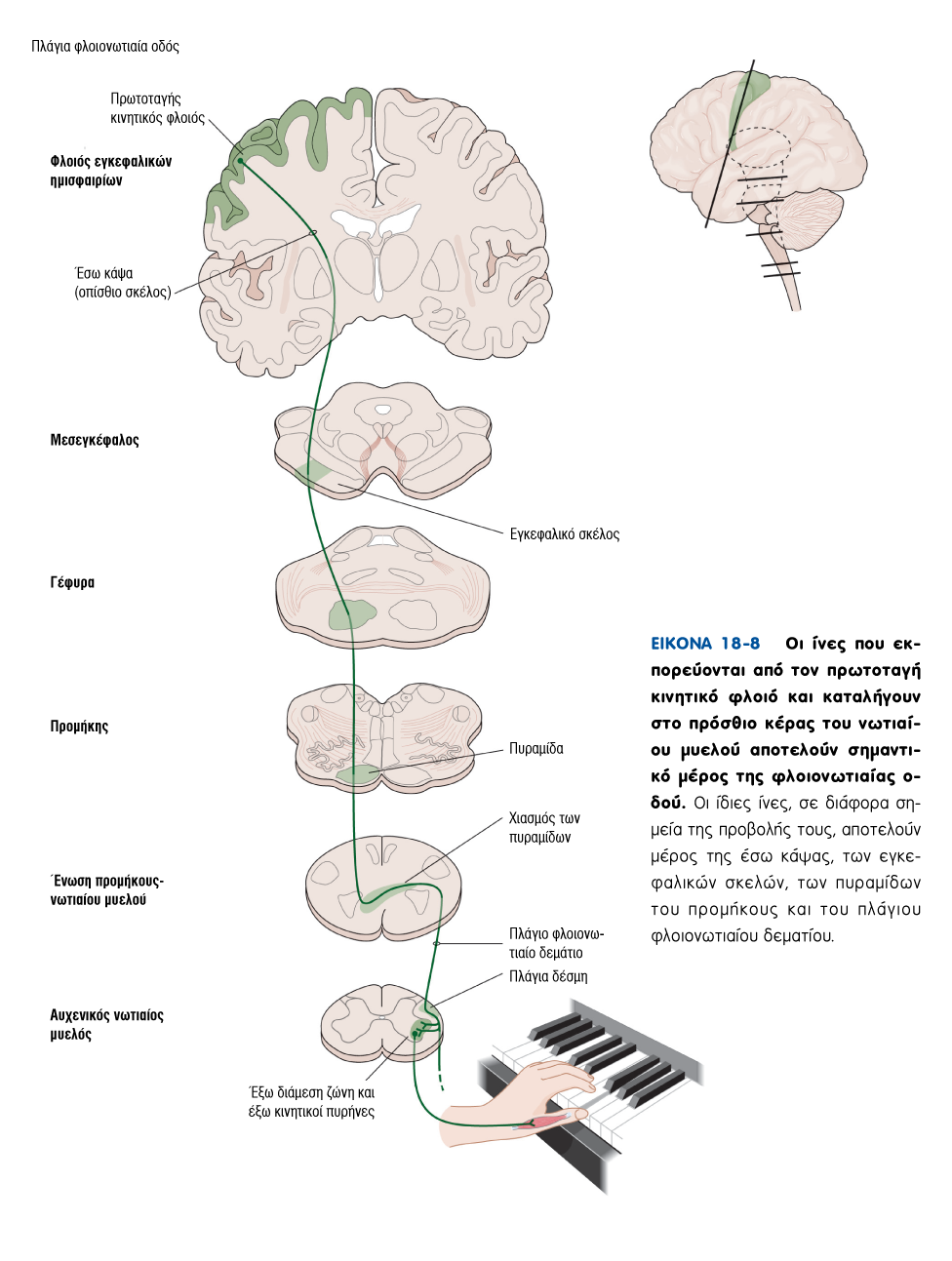 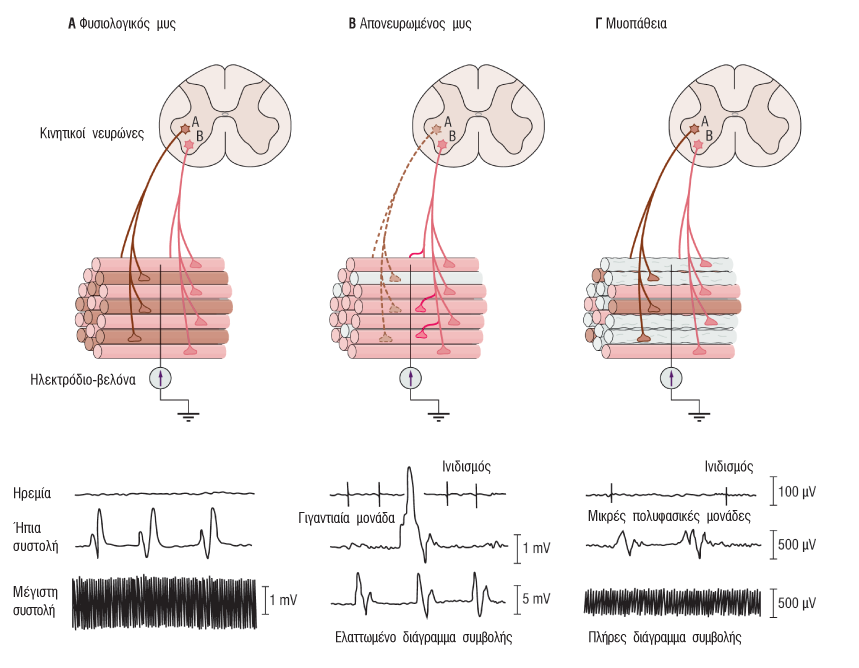 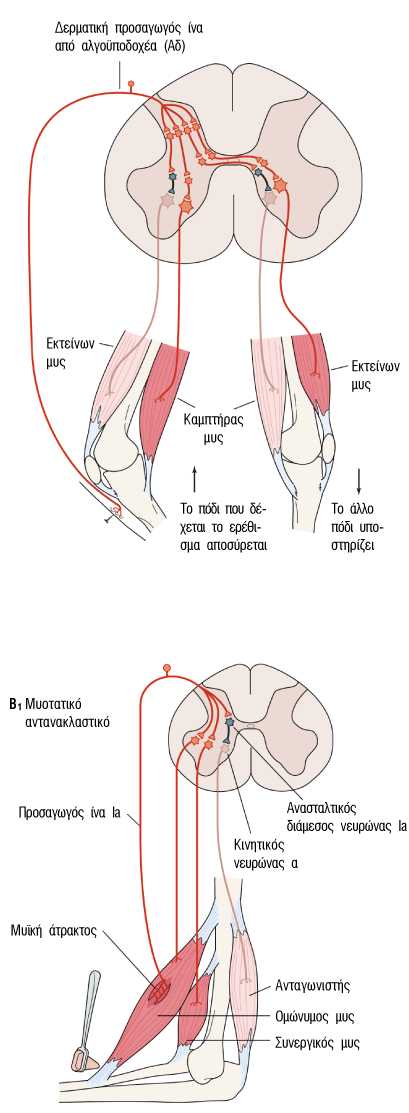 ΑΙΣΘΗΤΙΚΟΙ ΥΠΟΔΟΧΕΙΣ ΜΥΩΝεπηρεάζουν αντίστροφα το μυ
ΝΜΑ

Επίμηκες μόρφωμα με ατρακτοειδές σχήμα (4-10 mm)
Εν παραλλήλω με μ. ίνες
Ενδοατράκτιες μ. ίνες
Αισθητικές απολήξεις Ια, ΙΙ
Κινητικές απολήξεις Αα
Ευαίσθητες στην επιμήκυνση μυ (σχετική θέση μέλους σώματος-γωνία άρθρωσης). Διέγερση α κιν. νευρώνα.
Σύσπαση μυ από Αα δεν εκπολώνει ΝΜΑ. Ταυτόχρονη ενεργοποίηση γ, σύσπαση πολικών περιοχών ΝΜΑ, διάταση κεντρικής περιοχής, εκπόλωση αισθητικών απολήξεων.
GOLGI
Λεπτό ελυτροφόρο μόρφωμα, μήκους 1 mm, διαμέτρου 0,1 mm, στην ένωση μυ-τένοντα (εν σειρά). Προσφύεται στις μ. ίνες με κολλαγόνες ίνες. Αισθητικές απολήξεις Ib διακλαδίζονται γύρω  από κολλαγόνες ίνες. Όταν ο μυς συσπάται, ο τένοντας διατείνεται και η αισθητική ίνα συμπιέζεται από τις κολλαγόνες ίνες. Ευαίσθητα στην αλλαγή τάσης μυ.
Διέγερση ανασταλτικού διάμεσου νευρώνα.
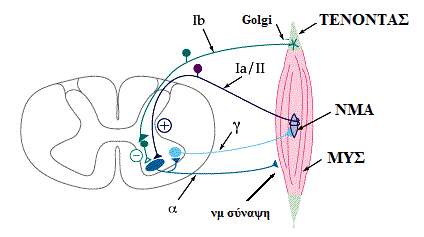 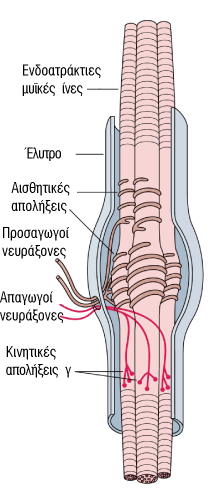 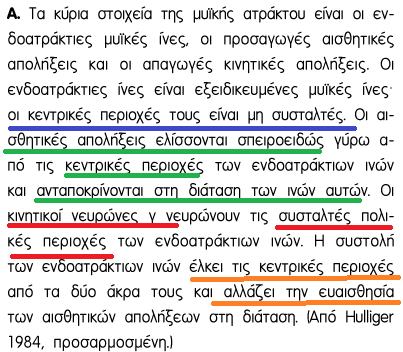 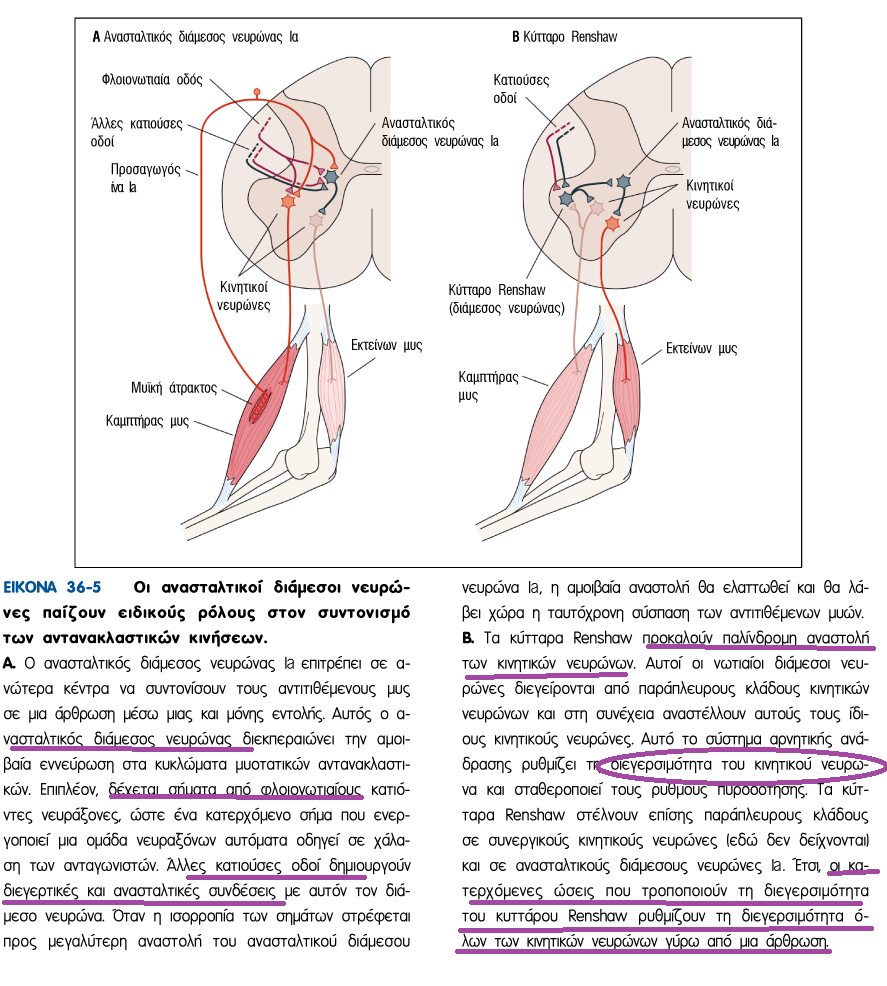 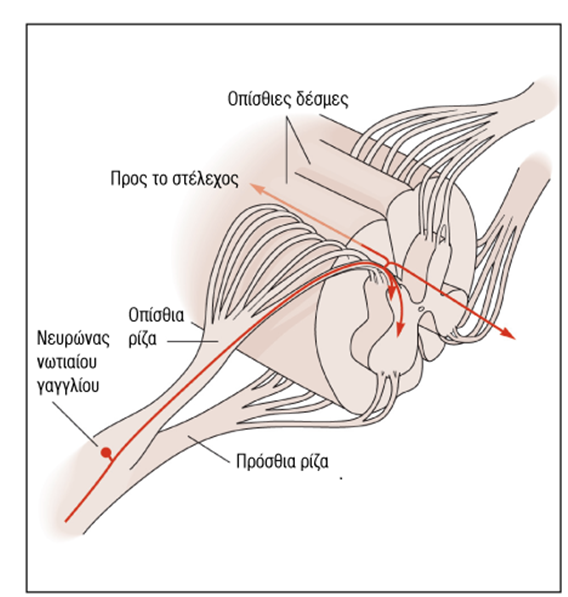 ΠΥΡΑΜΙΔΙΚΟ vs ΕΞΩΠΥΡΑΜΙΔΙΚΟΣΥΣΤΗΜΑΦλοιονωτιαία δεμάτια: κατιόντα δεμάτια που συνδέουν φλοιό-ΝΜ(ανώτερο με κατώτερο κινητικό νευρώνα)Άμεσα-Έμμεσα
Εξωπυραμιδική οδός
Έμμεση σύνδεση φλοιού-ΝΜ μέσω ενδιάμεσων πυρήνων (ερυθρός, ΔΣ, αιθουσαίοι, τετράδυμο) που ΔΕΝ διέρχονται από τις πυραμίδες του προμήκους. 
Παράπλευρες ίνες κατιόντων δεματίων προς θάλαμο, παρεγκεφαλίδα και ραβδωτό σώμα.

S. A. K. Wilson: εισήγαγε τον όρο εξωπυραμιδικό κινητικό σύστημα για να συμπεριλάβει κινητικές δομές που βρίσκονταν στα βασικά γάγγλια και σε σχετικούς θαλαμικούς και στελεχιαίους πυρήνες.
Πυραμιδική οδός 
Άμεση σύνδεση εγκεφαλικού φλοιού με ΝΜ μέσω ινών που διέρχονται από τις πυραμίδες του προμήκους (Turck 1851)
	
Αποτελείται από 1 εκατομμύριο ίνες. 
ΌΜΩΣ μόνο 25.000 κ.Betz στο π. 4 κατά Broadmann.
Πυροδοτούνται 60 ms πριν από την έναρξη κίνησης.
ΑΡΑ η πυραμιδική οδός δέχεται  ίνες και από άλλες φλοιικές περιοχές (π. 6, 1,2,3, 5, 7).
Στο κατώτερο άκρο του προμήκους χιάζεται κατά 75%.
Τελικά, μόνο 10-20% ινών συνάπτονται άμεσα με α-κινητικό νευρώνα (μεγάλης διαμέτρου ίνες που προέρχονται από κ.Betz
ΠΥΡΑΜΙΔΙΚΟ vs ΕΞΩΠΥΡΑΜΙΔΙΚΟΣΥΣΤΗΜΑ
Η μόνη περιοχή που η πυραμιδική οδός πορεύεται μόνη της είναι οι πυραμίδες! 
Αμιγής βλάβη πυραμιδικής οδού ή του π. 4 προκαλεί αδυναμία άπω μυών και υποτονία.

Στην έσω κάψα οι πυραμιδικές ίνες αναμειγνύονται με εξωπυραμιδικές ίνες
 (φλοιο-ραβδωτες, -θαλαμικες , -ερυθρικές, -γεφυρικές,- ελαικές, δικτυωτές).
Βλάβη λευκής ουσίας ημισφαιρίων προσβάλλει και τις δύο οδούς.

Η σπαστικότητα (γραμμική αύξηση αντίστασης στην παθητική έκταση με την ταχύτητα- επίταση τενόντιων αντανακλαστικών) αποδίδεται σε βλάβη αιθουσονωτιαίων και δικτυονωτιαίων δεματιών.
ΠΥΡΑΜΙΔΙΚΟ vs ΕΞΩΠΥΡΑΜΙΔΙΚΟΣΥΣΤΗΜΑ
ΠΥΡΑΜΙΔΙΚΟ
ΕΞΩΠΥΡΑΜΙΔΙΚΟ
Παράλυση εκούσιας κίνησης
Ανάδυση παθολογικών αντανακλαστικών
Αυξημένα τενόντια αντανακλαστικά
Απουσία ακούσιων κινήσεων
Σπαστικότητα-υπερτονία σε καμπτήρες άνω άκρα-εκτείνοντες κάτω άκρα-Σημείο σουγιά
Απουσιάζει παράλυση
Απουσία παθολογικών αντανακλαστικών
Φυσιολογικά τενόντια αντανακλαστικά
Ακούσιες κινήσεις (χορεία, αθέτωση, τρόμος, δυστονία)
Γενικευμένη υπερτονία, ομότιμη σε όλη την έκταση της παθητικής κίνησης ή διαλείπουσα-σημείο οδοντωτού τροχού
Υποτονία
… ο μόνος εκτελεστής είναι ο μυς, είτε πρόκειται για το ψιθύρισμα μιας συλλαβής είτε για την υλοτόμηση ενός δάσους.
ΤΕΛΙΚΗ ΚΟΙΝΗ ΟΔΟΣ
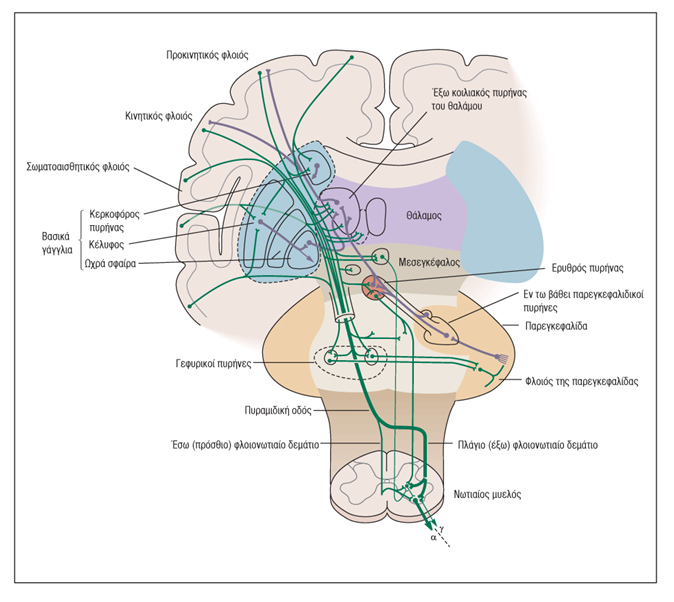 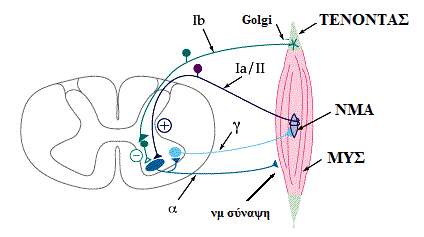